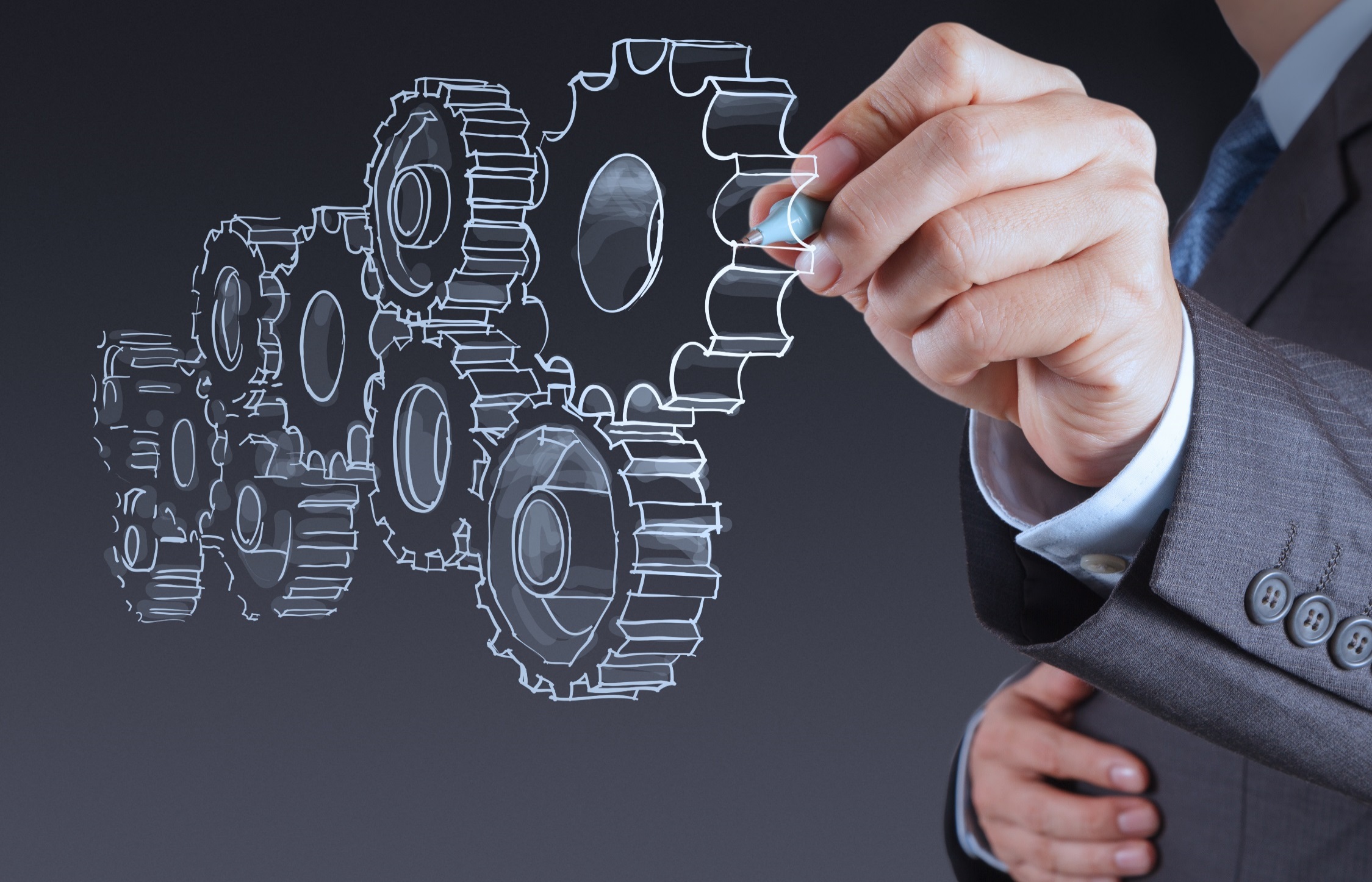 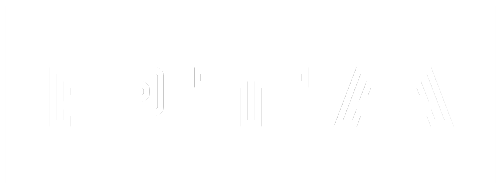 SpiraTeam im Einsatz
Projekterfahrung aus einem Kundenprojekt
www.pta.de
Application under test
Für die QS relevante Systeme
Wichtige Lessons-Learned
Kurze Demo Testautomatisierung
Ausblick
Application under test
Für die QS relevante Systeme
Wichtige Lessons-Learned
Kurze Demo Testautomatisierung
Ausblick
Application under Test
Kurze Beschreibung und besondere Herausforderungen
Anwendung
Branche: Einzelhandel

Aktionsplanung und -Nachbetrachtung

Technologie
Programmiersprache: .NET

Windows Presentation Foundation

MS Visual Studio 2015

Datenbank: Oracle 11g
Besondere Herausforderungen
Kaum Zugriff auf bisherige Testdokumentation
System- und Anwenderdokumentation nicht vollständig bzw. einheitlich
Nicht dokumentiertes Spezialwissen einzelner Mitarbeitern
Komplexe, nicht intuitive Anwendung
Viele Ausnahmen und Sonderfälle
Viele fachliche Abhängigkeiten der Testdaten
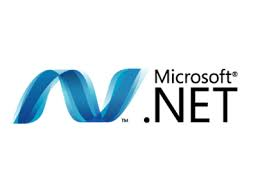 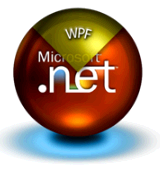 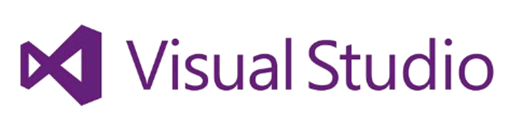 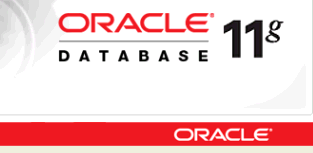 Application under test
Für die QS relevante Systeme
Wichtige Lessons-Learned
Kurze Demo Testautomatisierung
Ausblick
Für die QS relevante Systeme
Zusammenspiel der Systeme
TFS
(Kanban)
SpiraTest
(Testmanagement)
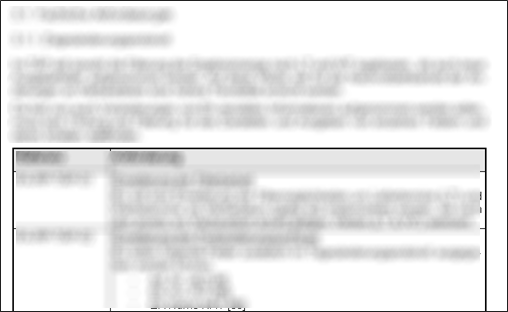 User Story
Anforder-ungen
Testfälle
Tester-
gebnisse
Vorfälle
Incidents





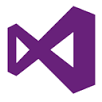 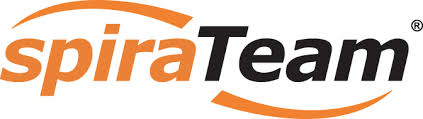 TestComplete
(Testautomatisierung)
Anforderung
Arbeitspakete
Manuelle 
Test-
durchfühung

Testskripte
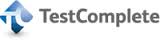 TACT 
(Testumgebungen)
AUT
[Speaker Notes: Für jedes Release (ca. 3 Monate Entwicklung) wird ein Anforderungsdokument erstellt
User Storys 
werden samt Anforderungen im TFS verwaltet
Hauptanforderung = UserStory, Anforderungen als Unteranforderung
werden im SpiraTeam nur als Dummy zu Reportingzwecken geführt(Testabdeckung etc.)
Referenz auf Kapitel]
Application under test
Für die QS relevante Systeme
Wichtige Lessons-Learned
Kurze Demo Testautomatisierung
Ausblick
Lessons-learned
Wichtige Herausforderungen und unsere Lösungsansätze
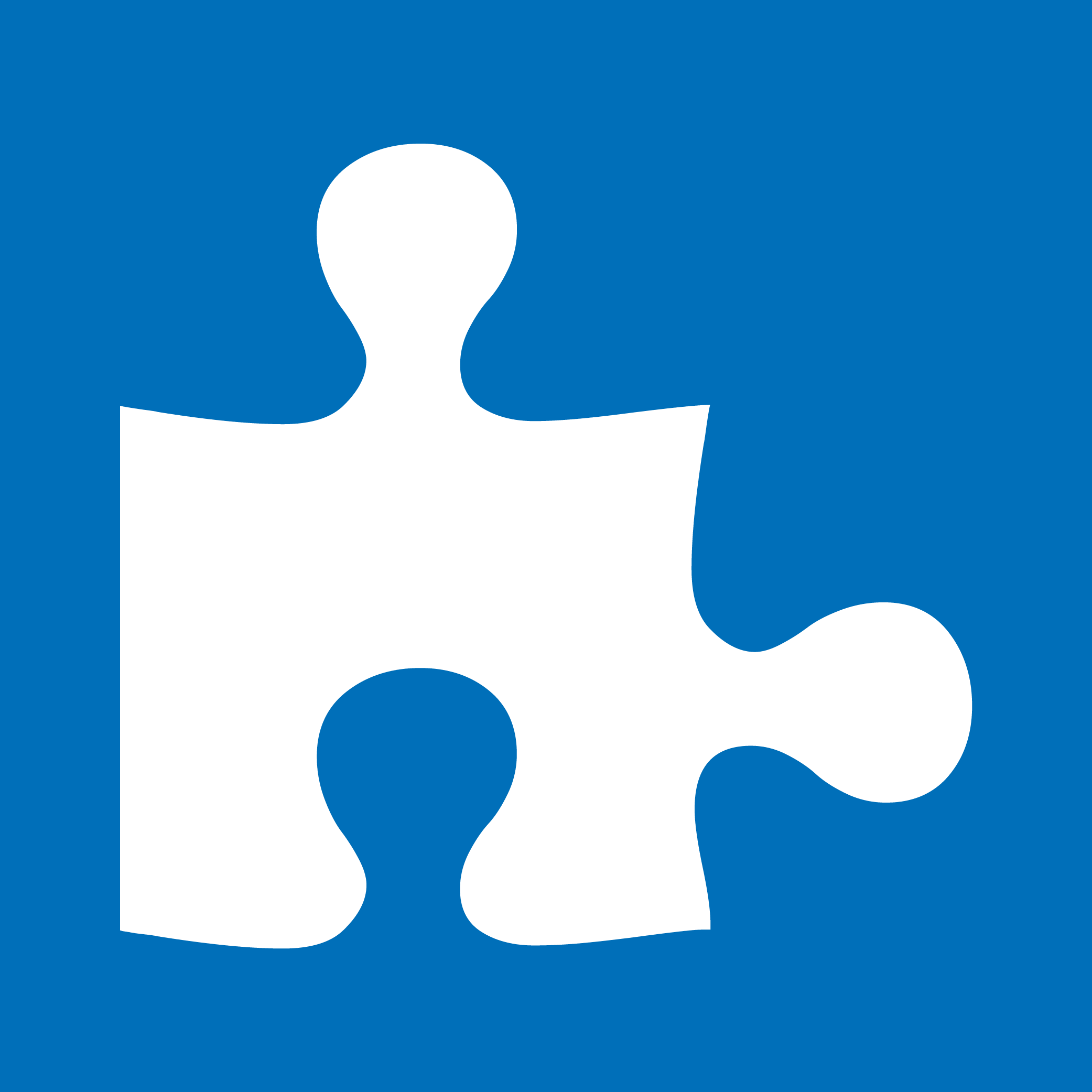 Komplexe Testszenarien erfordern Modularisierung der Testfälle


Kontinuierliche Weiterentwicklung der Software (2-3 Releases pro Jahr)


Wiederauffindbarkeit von Testfällen (ca. 1800 Testfälle)


Integration der Testautomatisierung
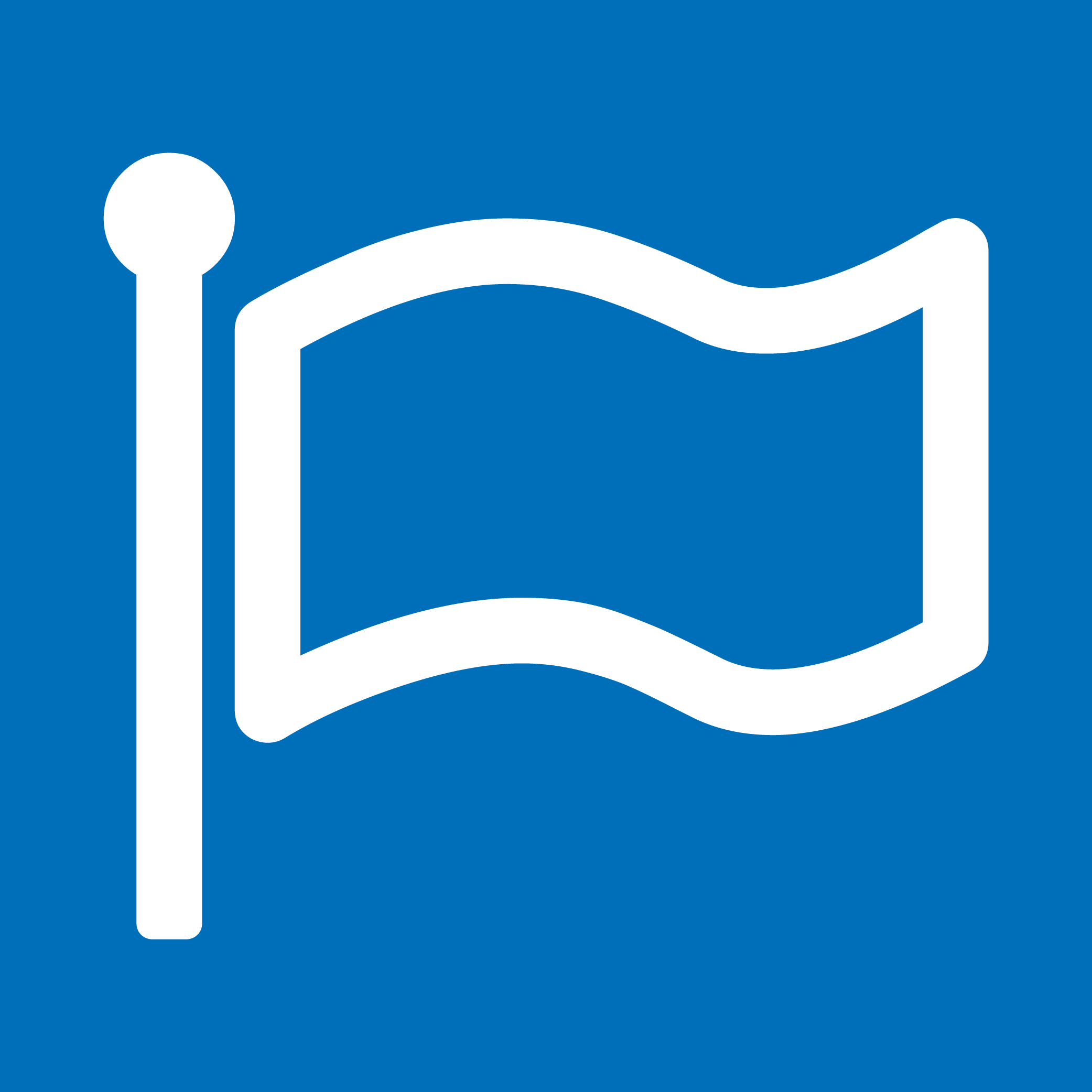 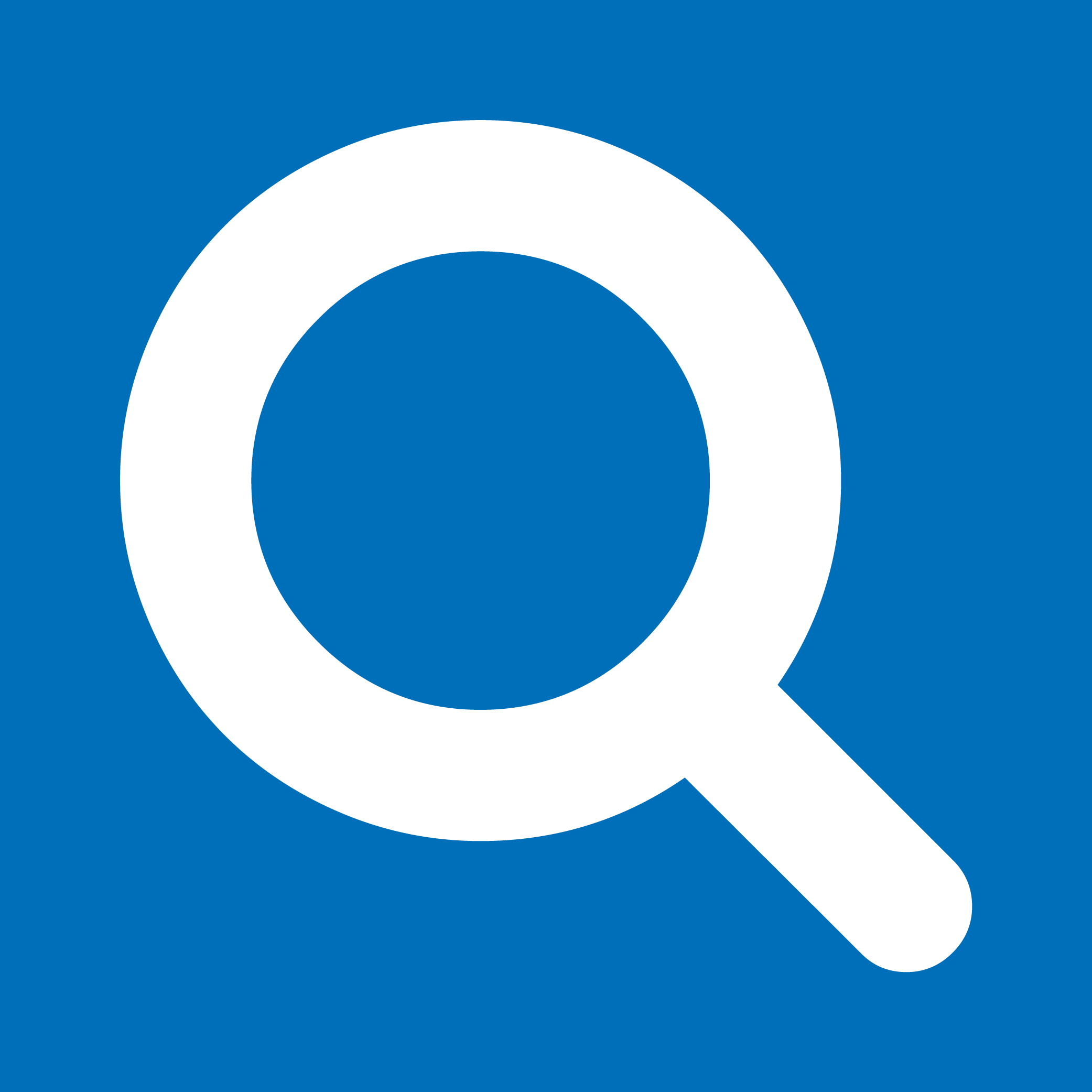 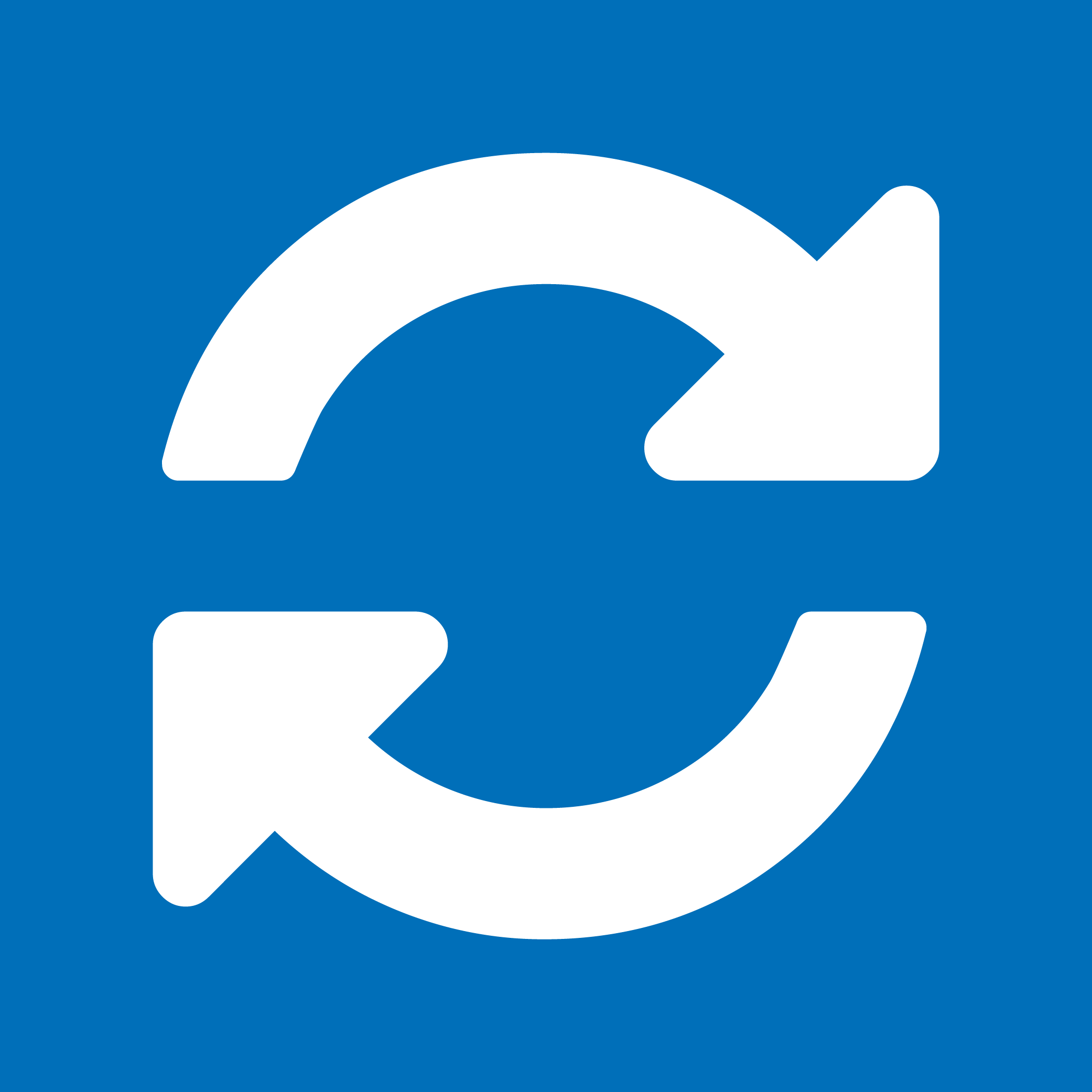 Herausforderung: Modularisierung der Testfälle
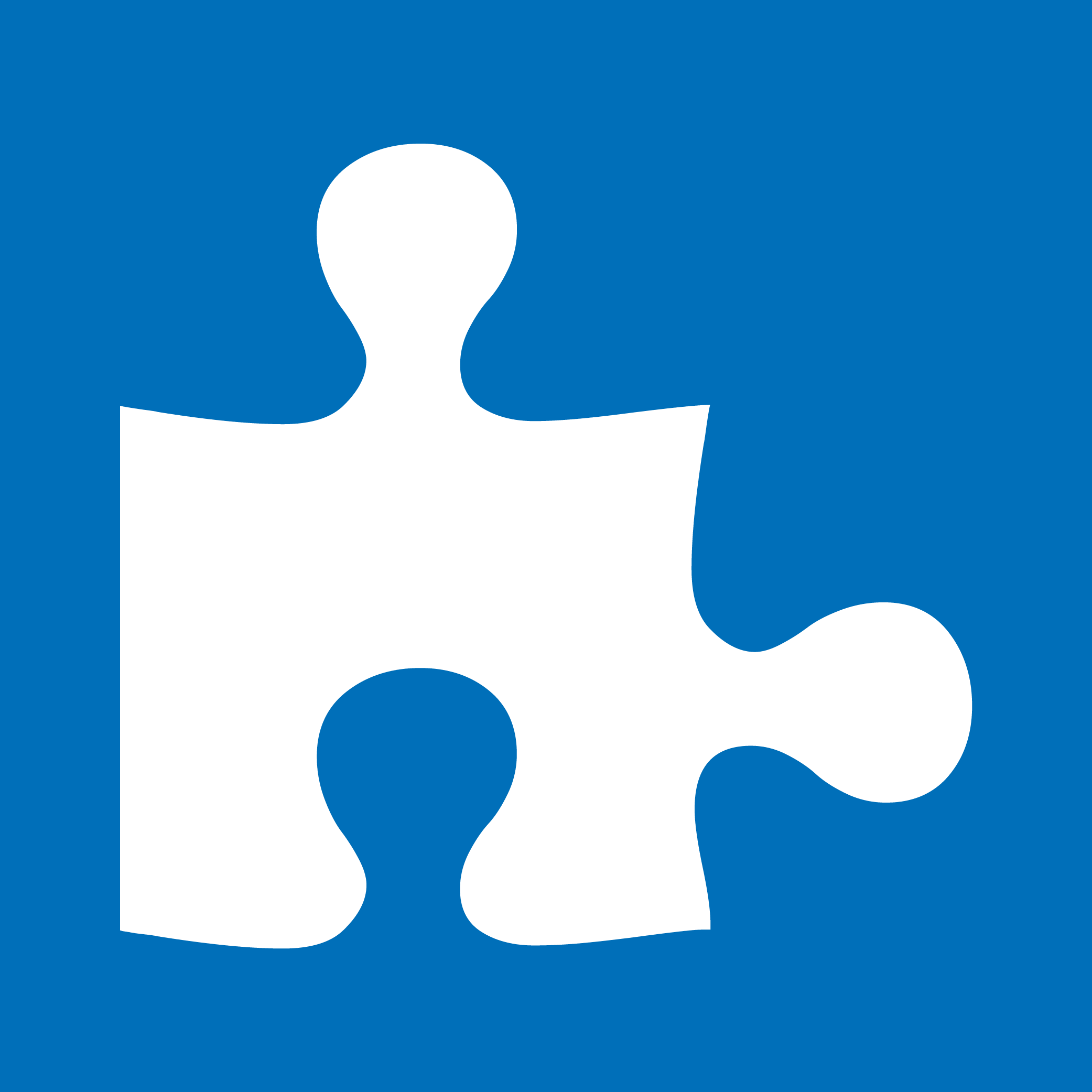 Lösungsansätze für die Modularisierung von Testfällen in SpiraTeam
Schritt 1
Schritt 2
Schritt 3
Schritt 4
Schritt 5
Anmeldung mit bestimmter Rolle
Aufrufeines Dialogs
Suche nach definierten Daten
Manipulationder Daten
Überprüfungim Bericht
Modularer
Testfall
Modularer
Testfall
Modularer
Testfall
Spezifischer Testfall
Erster Ansatz
Eigentlicher Testfall
[Speaker Notes: Ggf. viele Vorschritte notwendig, um die zu testende Funktion zu erreichen.
Testfälle so schreiben, dass „jeder“ die Testfälle durchführen kann

Ziele der Modularisierung:
Wiederverwendbarkeit
Abbildung von Testfallvariationen über Parameter
Standardisierung
Zeitersparnis bei ...
Testfallerstellung
Testausführung]
„Lessons learned“: Erster Lösungsansatz
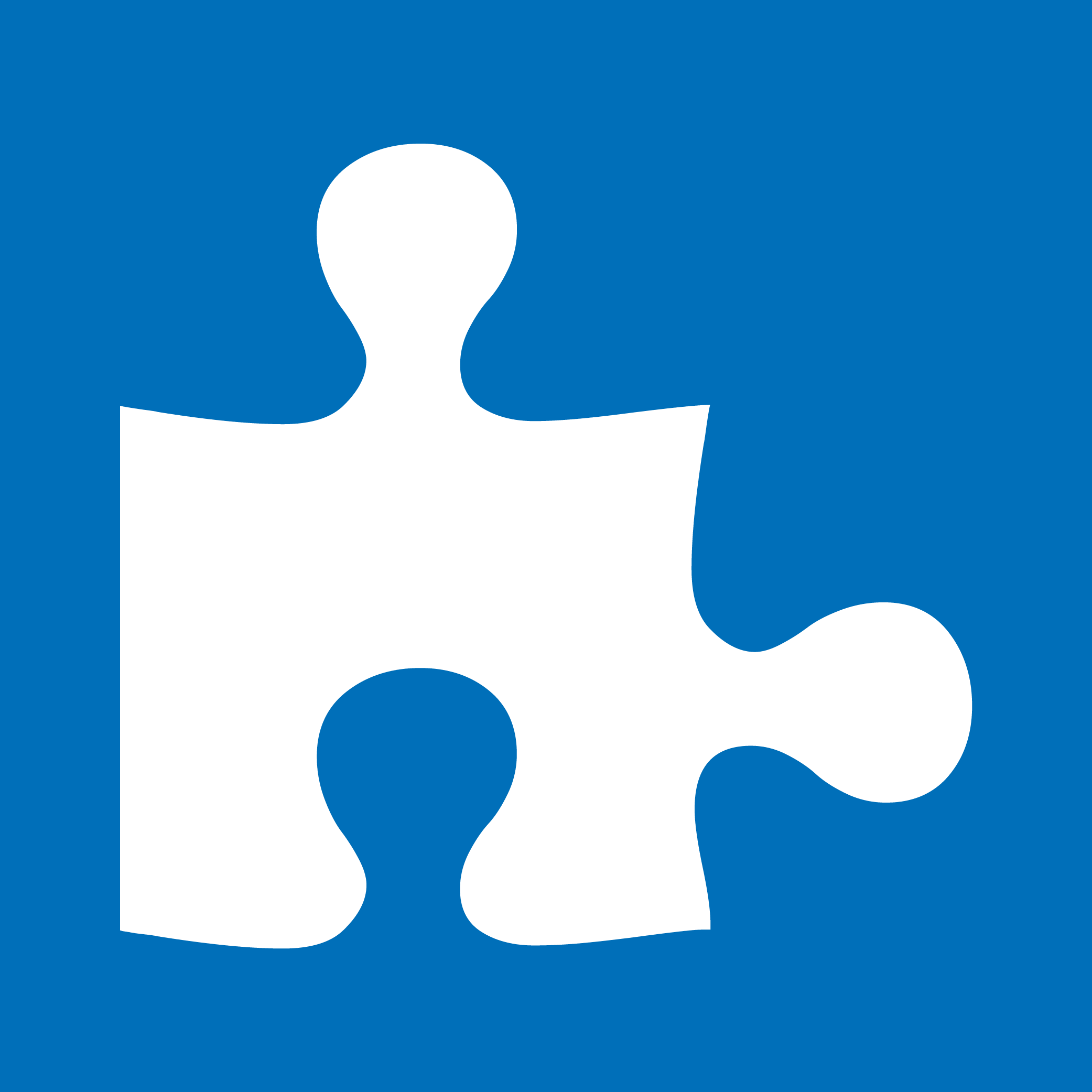 Modularisierung von Testfällen
1
2
3
Struktur und Moduldefinition
Komposition
Ausführung
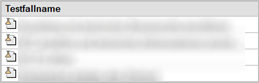 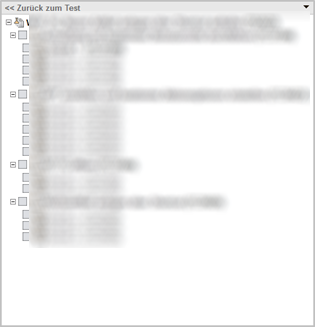 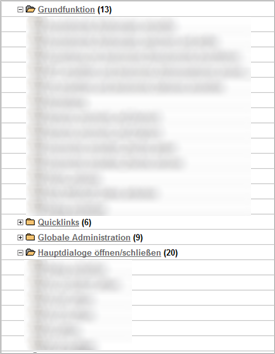 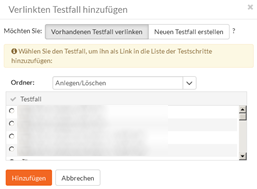 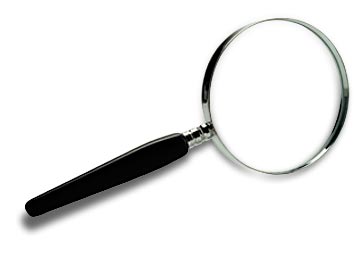 [Speaker Notes: Schritte:						(Animation Nr. 0)
Identifizieren von Modulen
Strukturieren der Module
Komponieren der Testfälle aus den Modulen
Ausführen der Testfälle

Probleme in unserem Szenario:
Jeder auszuführende Schritt muss als Testfallmodul vorliegen
Kein „ad-hoc“-Einfügen von Testschritten
Das Komponieren von Testfällen ist mühsam (GUI)			(Animation Nr. 1)
Kein mehrfaches hinzufügen des selben Moduls in einem Arbeitsschritt
Auswahl der Module in kleinem Fenster
Vorherige Position/Auswahl wird nicht gespeichert
Eigentlicher Kern des Testfalls geht selbst bei kleinen Testfällen unter		(Animation Nr. 2)
Beispiel beschreibt einfachen Testfall
Problem wird größer bei umfangreichen Testfällen
Beispiel: User-Story Testfälle]
Herausforderung: Modularisierung der Testfälle
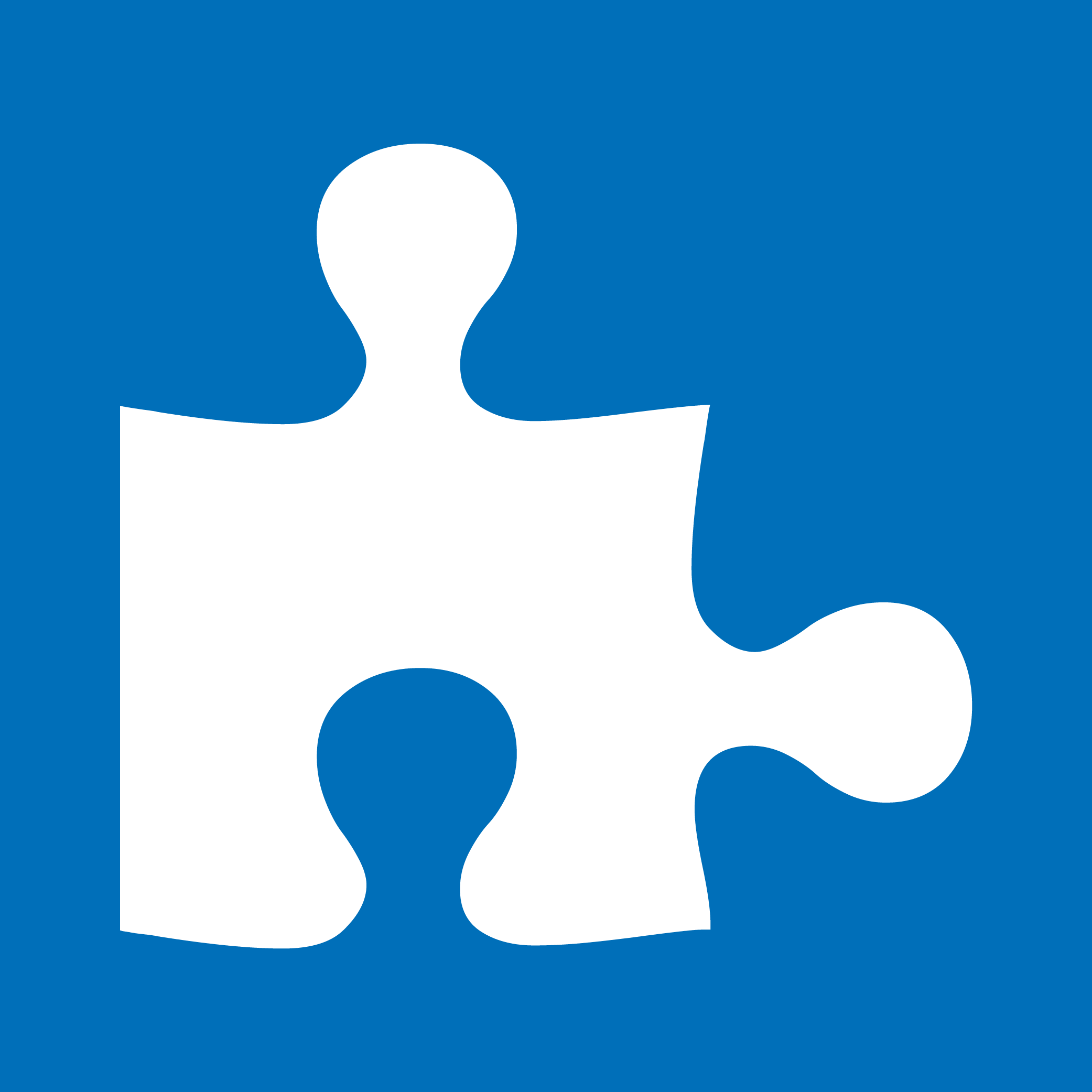 Lösungsansätze für die Modularisierung von Testfällen in SpiraTeam
Schritt 1
Schritt 2
Schritt 3
Schritt 4
Schritt 5
Anmeldung mit bestimmter Rolle
Aufrufeines Dialogs
Suche nach definierten Daten
Manipulationder Daten
Überprüfungim Bericht
Modularer
Testfall
Modularer
Testfall
Modularer
Testfall
Spezifischer Testfall
Erster 
Ansatz
Kurzbeschreibung des Testfalls

Pre-/Postconditions

Testhandbuch
Spezifischer Testfall
Aktueller Ansatz
Eigentlicher Testfall
[Speaker Notes: Lösung:
Keine Modularisierung
Vereinfachung der Testfälle
Vor- und Nachbedingungen
Referenz auf Testhandbuch für wiederkehrende Aufgaben
Frage:
Haben die Änderungen den erwünschten Erfolg erbracht?]
„Lessons learned“: Zweiter Lösungsansatz
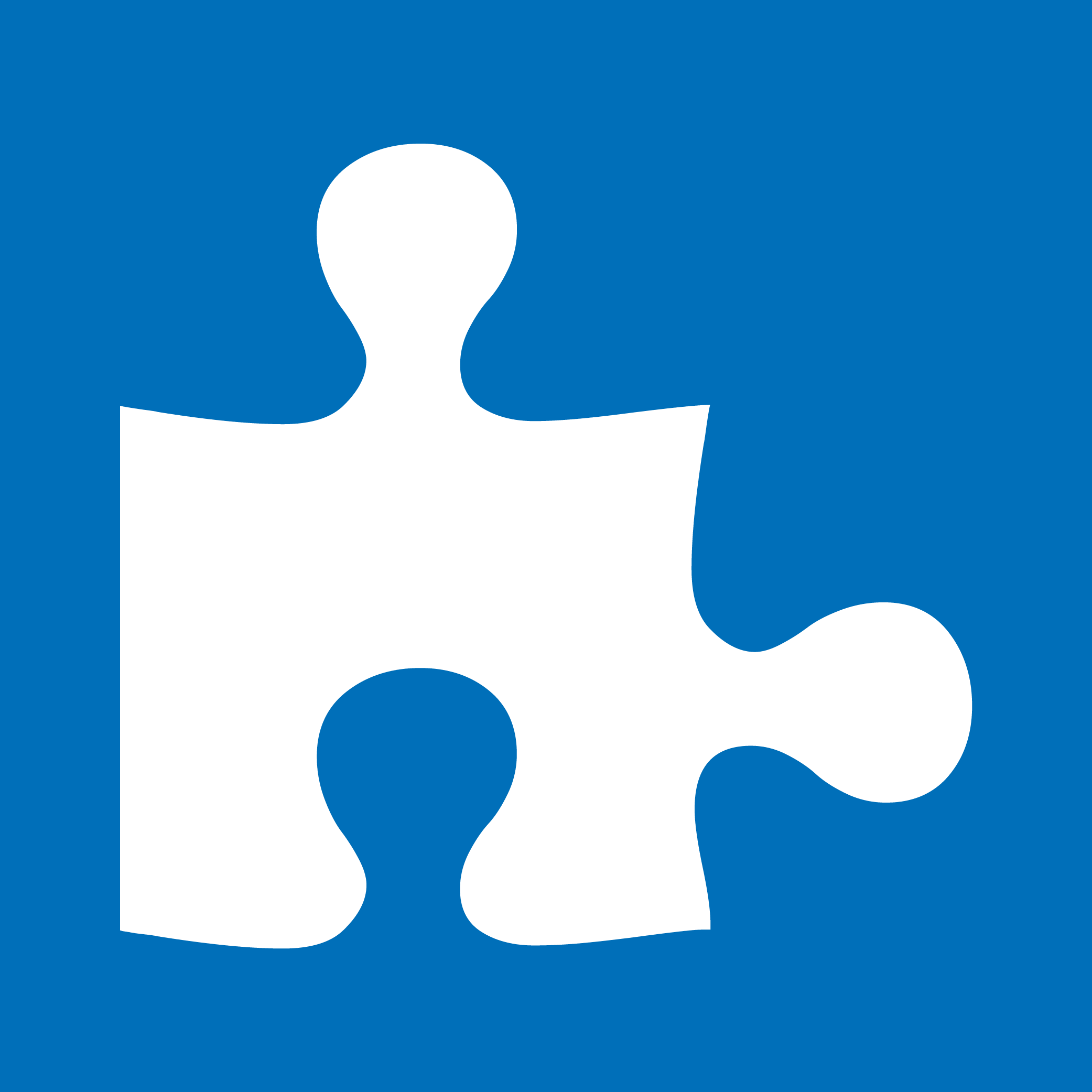 Modularisierung von Testfällen
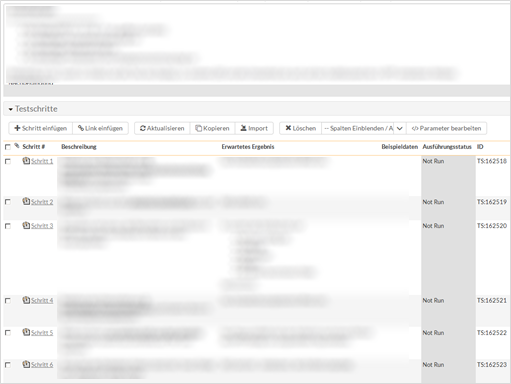 Änderungen
Definition von Vor- und Nachbedingungen in der Testfallbeschreibung
Verweis auf ein Testhandbuch für komplexe und/oder wiederkehrende Tätigkeiten
Verzicht auf Testfallmodule zugunsten von einfachen Testschritten

Verbesserungen
Schnellere Testfallerstellung
Höhere Qualität der Testfälle
Weniger Redundanzen
Leichtere Zugänglichkeit für weniger erfahrene Tester
[Speaker Notes: „Höhere Qualität der Testfälle“: die alten Testfallmodule teilw. nicht genau auf den jew. Ablauf passten. Verwendet wurden sie trotzdem, was insbesondere bei unerfahrenen Testern für Irritationen sorgte. Mit der neuen Struktur können Variationen im Testvorgehen leichter umgesetzt werden.]
Struktur der Testfälle
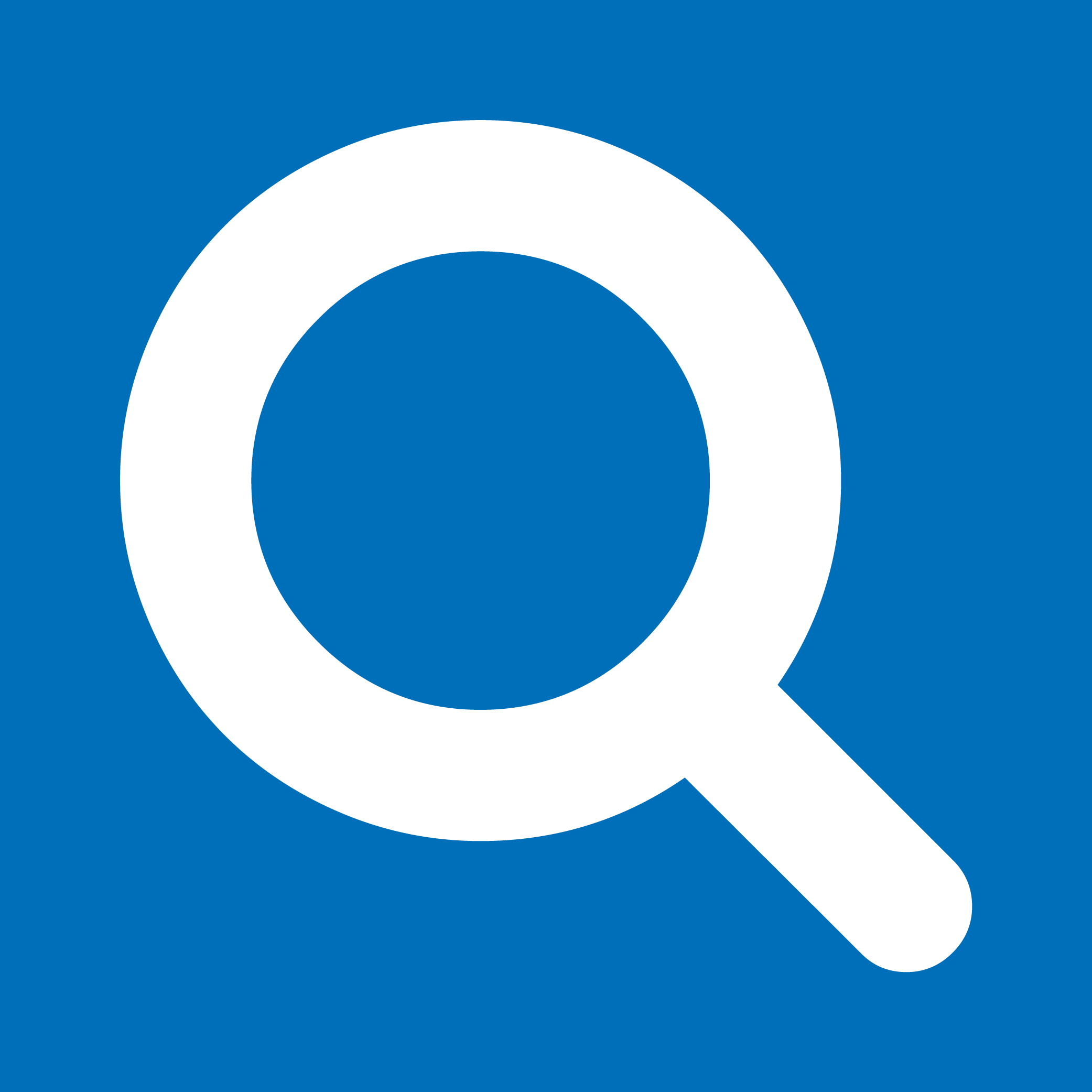 Ordnerstruktur und Namenskonventionen
Testfälle werden nach Prozessen 
in (Unter-)Ordnern strukturiert.
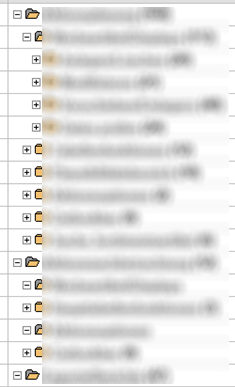 Namenskonvention:
Objekt_Kurzbeschreibung_Unterklassifizierung_Aktionsbereich
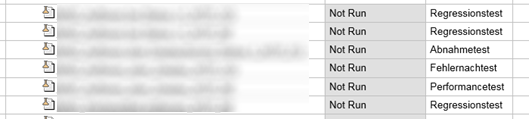 Testfälle werden Testart-übergreifend
zusammengefasst (benutzerdefiniertes Feld)
[Speaker Notes: Anordnung der Testfälle:
Zuvor: Nach Release, Testart und Funktionalität
Jetzt: Testfälle werden Testart-übergreifend nach Prozessen angeordnet  Bessere Übersicht bzgl. Testabdeckung; automatisiert/manuell, allg. Navigation zwischen Testfällen
Namenskonvention: 
Der Ordner, in dem der Test liegt, beinhaltet schon Informationen zum Prozess, den der Test prüft
Anordnung nach Objekt_Kurzbeschreibung_Unterklassifizierung_Aktionsbereich um sicherzustellen, dass zusammenhängende Testfälle immer untereinander stehen]
Pflege der Testfälle bei Release-Wechsel
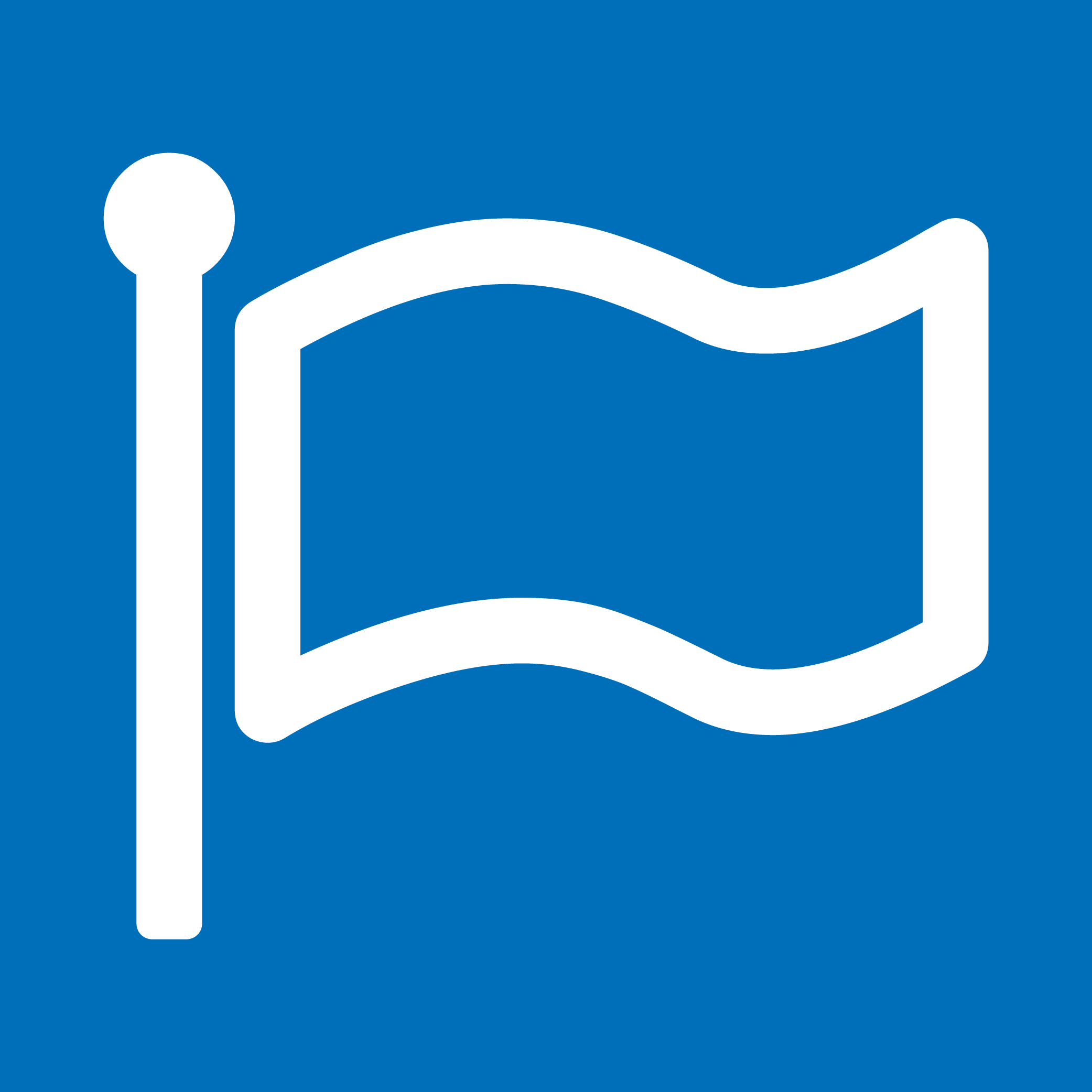 Release B
Release A
Regressionstest
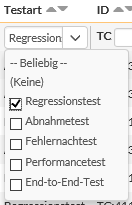 Regressionstest
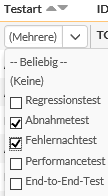 Anforderungen
Anforderungen
Fehlernachtest
Fehlernachtest
[Speaker Notes: Nach einer Release müssen die Regressionstests angepasst werden (neue Anforderungen etc.)
Zusätzlich werden Testfälle zu neuen Anforderungen oder Fehlernachtests in die Regressionstests zum nächsten Release aufgenommen.
In Release B kommen wieder neue Anforderungen und Fehler, die ihre eigenen Tests benötigen.]
Integration der Testautomatisierung
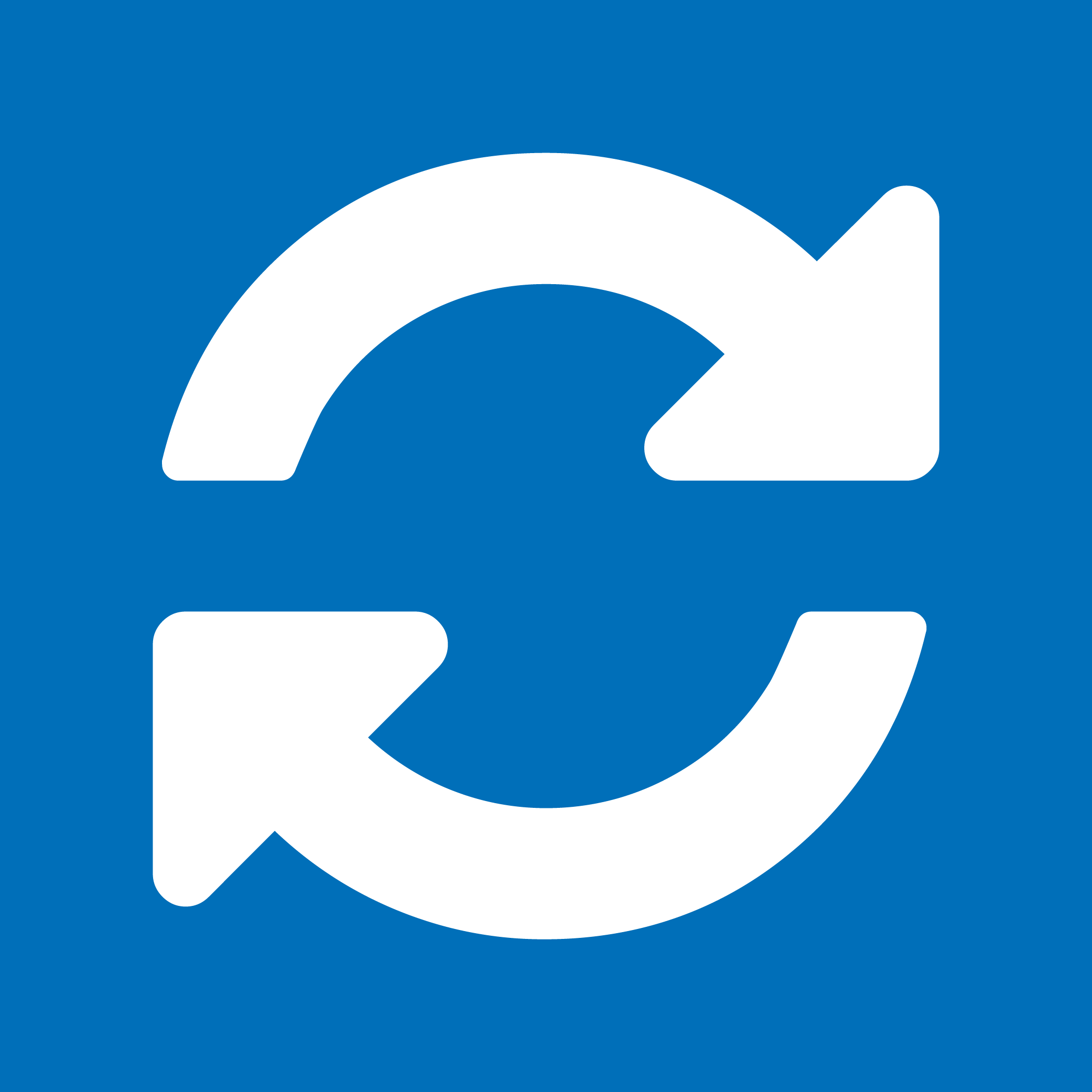 Strukturierung der Testfälle
Die manuellen und die automatisierten Tests wurden in getrennten Ordner abgelegt
Nachteil war die fehlende Transparenz in der Abdeckung
Erster 
Ansatz
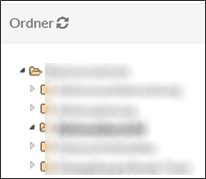 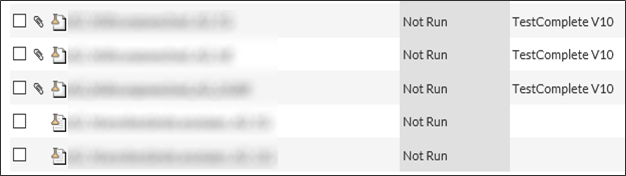 Aktueller Ansatz
Unterscheidung durch Attribut „Automatisierungsplattform
Application under test
Für die QS relevante Systeme
Wichtige Lessons-Learned
Kurze Demo Testautomatisierung 
Ausblick
Application under test
Für die QS relevante Systeme
Wichtige Lessons-Learned
Kurze Demo Testautomatisierung
Ausblick
Ausblick
Integration SpiraTeam / Team Foundation Server
Unterschiedliche Nutzergruppen pro System
Inkonsistenzen aufgrund manueller Übertragung von Vorfällen
Ziel: Automatische Synchronisation durch Einsatz des TFS-Plugins
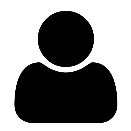 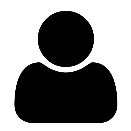 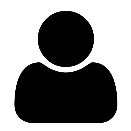 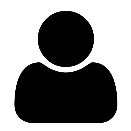 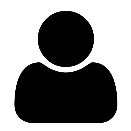 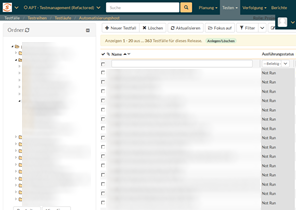 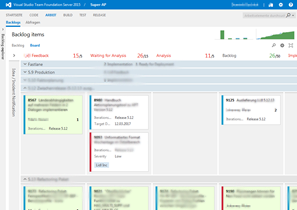 Tester
BA
Entwickler
PL/QS
PL/QS
Vorfälle
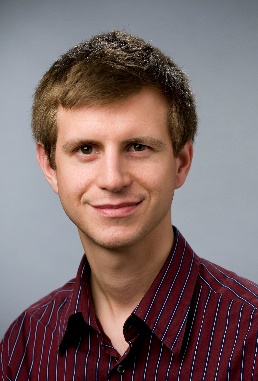 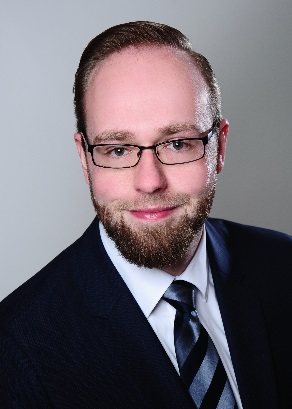 Dr. Johannes Skarka
Keno Glasmeyer
PTA GmbH
Seckenheimer Str. 65-67D-68165 Mannheim
PTA GmbH
Adlerstr. 72D-40211 Düsseldorf
+49(0)621/41960-936
+49(0)211/913289-205
Johannes.Skarka@pta.de
Keno.Glasmeyer@pta.de